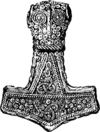 4 дәріс “Герман тайпаларының тарихы: таралған аймағы, жазуы”
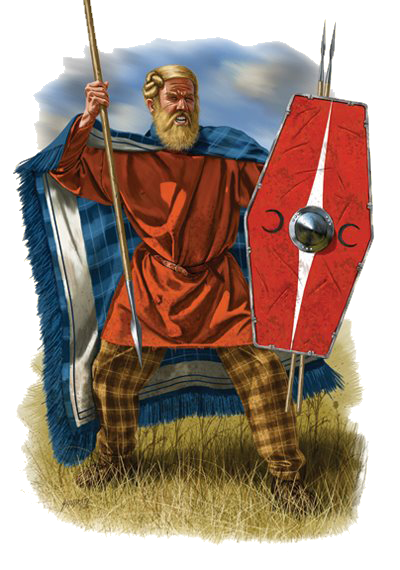 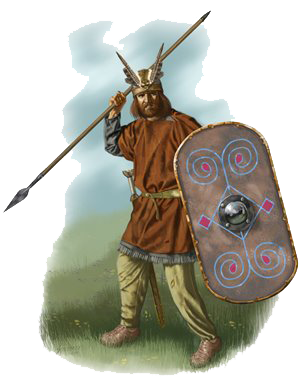 Герман тайпаларының тарихы: дереккөздер, территориясы, қоғамдық құрылымы, діні, жазуы
Ең алғашқы үндіеуропа тайпаларының мекені археологиялық деректер көрсеткендей б.з.д. 3000-2500 жылдар аралығында солтүстік Еуропа жерінде болған дейміз.
Осыған дейін Солтүстік және Балтық теңізінің жағалауларында басқа этникалық топтар мекендеген. 
Археологиялық деректер бойынша, бұл топтар финдер мен лапландықтар делінеді.
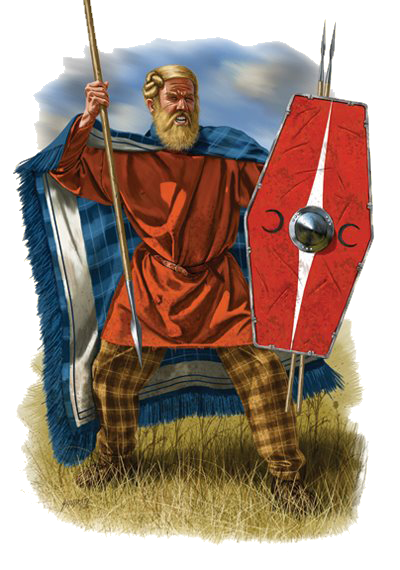 Осы жергілікті тайпалармен келімсек үндіеуропа тайпалары араласып герман тайпаларының негізіне жол салған. 
Осы аралас үндіеуропа тілдерінің ішінен герман тайпалары бөлініп шығып герман тілінің негіз тілінің қалыптасуына тиек болды.
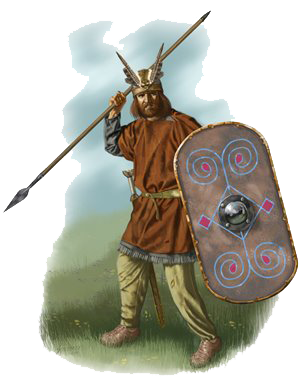 Герман тайпалары орталық Еуропаның солтүстүгіндегі Элба мен Одер өзендерінің ортасында Скандинавияның оңтүстүгінде, сонымен қатар Ютландия түбегінде мекендеген тайпалар еді.
Археологиялық деректер герман тайпалары б.з.д. неолит кезеңінің бас кезінде мекендеген.
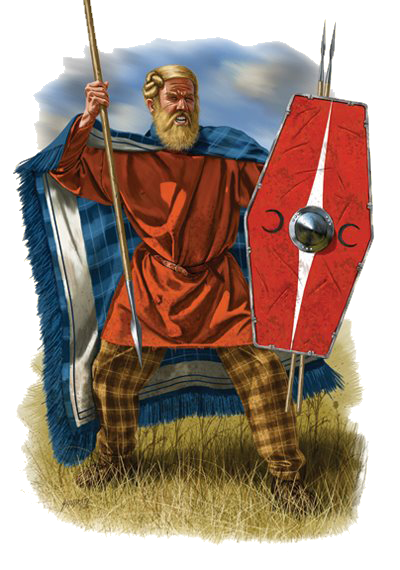 Көне германдықтардың таралу аймағы
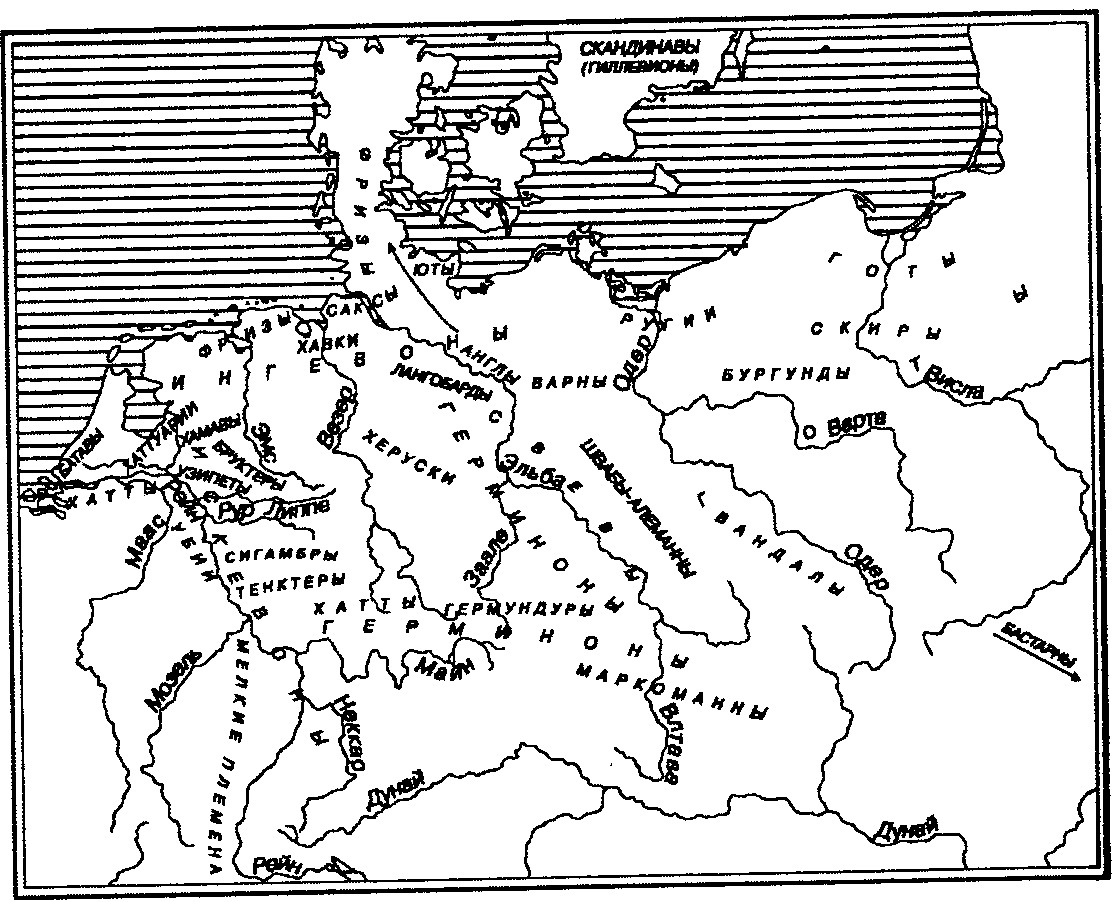 Неолит, жаңа тас дәуірі (грек. neos – жаңа және lіthos – тас) – шамамен б.з.б. 5500 – 3000 жылдарды қамтитын тас дәуірінің ең соңғы кезеңі.
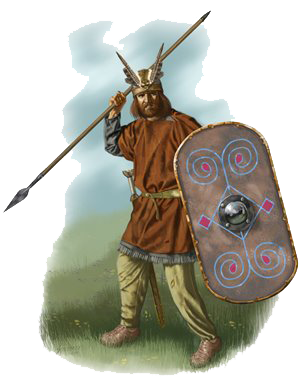 Географиялық атаулардың талдауы қазіргі кездегі Батыс, орталық және оңтүстік Германия жерінде кельт тайпалары мекендеген. Кельт тайпалары Галлия, қазіргі кездегі Франция жері, Британияның басым бөлігінде, Италия мен Испанияның солтүстік бөлігінде  мекендеген. Ғалымдардың болжамы бойынша, герман тайпалары кельт тайпаларының басқынында болған.
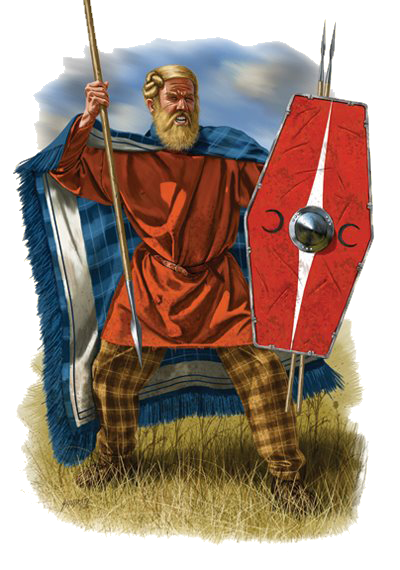 Германдықтардың таралуы Батыстан Рейнге дейін жалғасып жатты. Олар Одерден Шығысқа қарай славян балтық, фин тайпаларымен шекаралас тұрған. 
Германдықтар туралы алғашқы мәліметтерді грек және рим авторларының еңбектерінен көруге болады. Б.з.д. 4 ғ. өмір сүрген Еуропаның оңтүстік бөлігін және Солтүстік теңіздің оңтүстік жағалауын саяхаттаған Массилиядан (Марсель) келген Пифей саудагер гуттон және тевтон тайпаларымен араласқандығы ертедегі грек авторлары, тарихшы, географ Полибий, Посидонийдың еңбектерінен табылған.
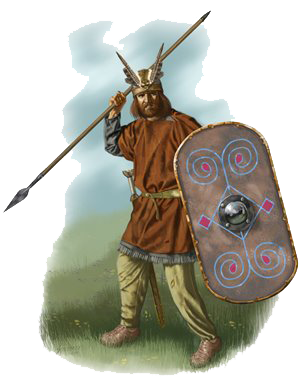 Грек тарихшысы Страбон герман тайпалары ормандарға көшіп қонып, лашықтарда тұрып, мал шаруашылығымен айналысқан делінген. Ал жазушы Плутарх болса, герман тайпалары жабайы көшпенділер болған және жер шаруашылығы, мал шаруашылығымен айналыспаған, олар тек басқыншылық саясат жүргізумен ғана айналысқан. Тіпті Плутархтың деректері бойынша, олар македон әскерлері Персей патшаның қарамағында жендеттер қызметін атқарған делінген.
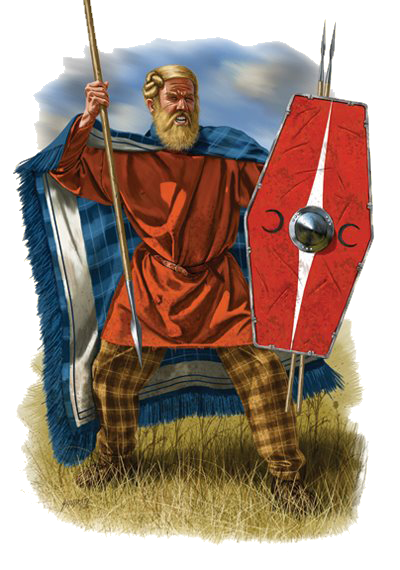 Көне германдықтардың мекені
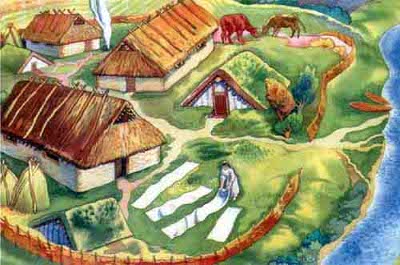 Көне германдықтар
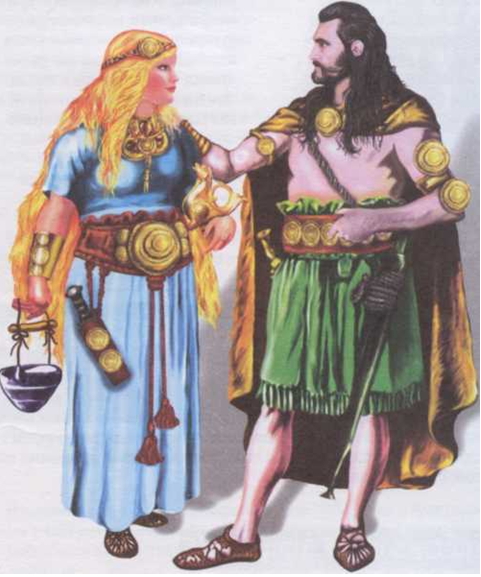 Герман тайпалары Рим, Франция жеріне басқыншылық саясат жүргізгендері туралы мәліметтер грек, рим авторларының еңбектерінен көреміз. Сонымен б.з.д. 1 ғ. Юлий Цезарь Галлияға басып кіргенде герман тайпаларымен қақтығысқа түскен.  Орталық Еуропадан Рейнге дейін оңтүстігінде Дунайға дейін шығысында вислаға дейін Солтүстігінде Солтүстік және Балтық теңіздеріне дейін және Скандинав жартылай түбегін мекендеген екен.
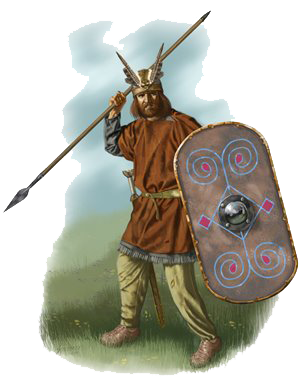 Colonia Agrippina (Köln), Confluentes (Koblenz), 
Moguntiacum (Mainz), 
Argentoratum (аяғында Strassburg); 
Мозель өзенінде - Augusta Treverorum (Trier), 
жоғарғы Дунайда - Regina castra (Regensburg) және орта Дунайда Vindobona (Wien).
«Галь соғысы туралы жазбаларында» Цезарь герман тайпалары туралы нақты мәліметтер берген делінген дейді. Онда ол герман тайпалармен түскен қақтығыстар, қоғамдық құрылысы, тұрмысы, шаруашылығы жайында жазған.
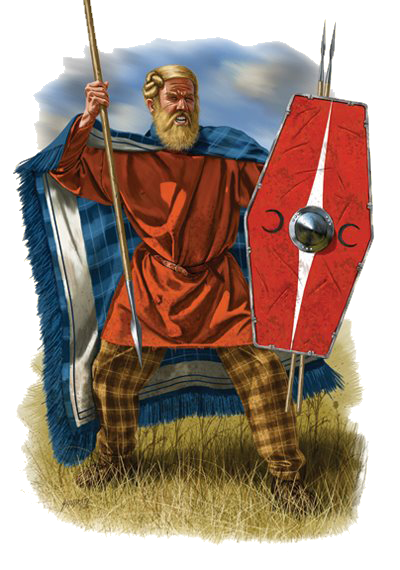 Кейінгі герман тайпалары туралы мәліметтер Плиний Старшийдің еңбегінде «Естественная история» атты еңбегінде бар. Тациттің «Германия», «Тарих», «Аналла» еңбектерінде рим герман халықтарының қақтығыстары туралы жазған. 
3 ғ.да рим мен герман тайпалары арасында бейбіт қарым қатынас орнап, олардың саяси, қоғамдық, мәдени өміріне айтарлықтай өз іздерін қалдырған делінген.
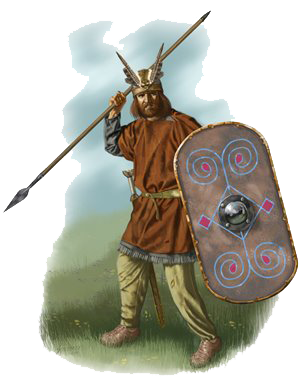 Римдіктердің герман тайпаларына әсер еткендігі герман тайпаларында қолданылған кірме сөздер дәлел бола алады. Мысалға, германдықтар өздеріне жаңа атаулар алына бастады, жер шаруашылығын қатысты құрал саймандардың атауларын римдіктерден енген екен.
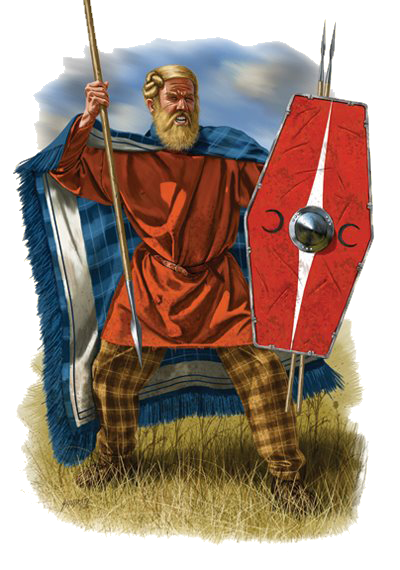 Рим. Sekula= нем. Sichel серп деген сөзі кірген. Вино ісіне қатысты термин рим. vinum=нем. Wein, рим. bikarum>нем. Becher кубок, өсімдік аталары рим.(cu)curbita >нем. Kuerbis тыква, рим. cerasum>нем. Kirsche вишня, рим. murus> нем. Mauer, tegula > Ziegel кирпич, рим. fenestra > нем. Fenster терезе.
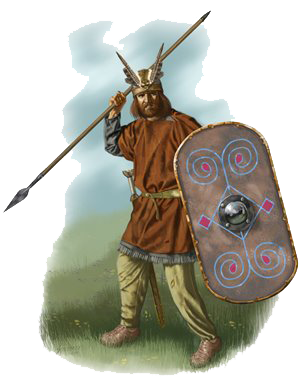 Германдықтар мен рим колониясының саудамен айналысуының нәтижесінде мынадай сөздер пайда болды. Caupones шарап саудагері > kaufen, moneta > Muenze.
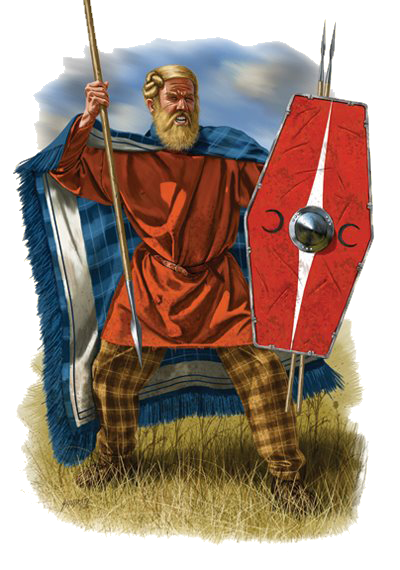 Герман тайпаларының басында кунингтер деген ақсақалдылар тұрған. Көне ж.н. Kuning басшы – kunni род, тек, Koenig король, патша деген мағынаны білдіреді. Ал жоғарғы билік халықтық жиналыста болған.
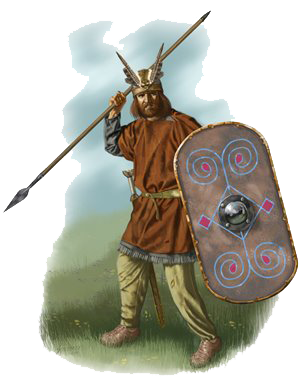 Германдықтар Орта және Батыс Еуропа жерлерін иеленген кельт тайпаларының жақын көршілері болған. Германдықтар жайлы алғашқы деректер б.ғ.д. IV ғ. Да болған. Көне германдықтар (лат. Germani) – индоеуропалық тілдік семьяға жататын туыс тайпалардың тобы.
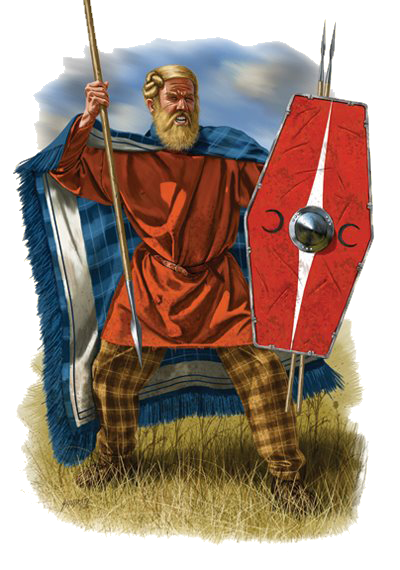 Олар І ғ.­да Батыстан Шығысқа қарай Рейн мен Висла өзендерін, оңтігінде Дунай, солтүстігінде Балтық және Солтүстік теңіздерін және Скандинавия (Дания, Норвегия, Швеция, кейбіреулері Исландия, Финляндия және Фарьер аймағы) аралын жерлерін, түбегін жайлаған индоеуропалық тайпалар.
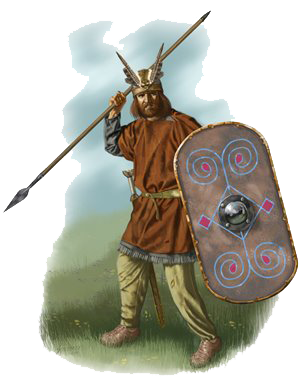 Герман тілдерінде сөйлейтін қола ғасырынан бастап халықтардың ұлы жер аудырымы кезеңінің соңына дейін өмір сүрген қоныс аудару халықтарды атауға қолданылатын этноним.
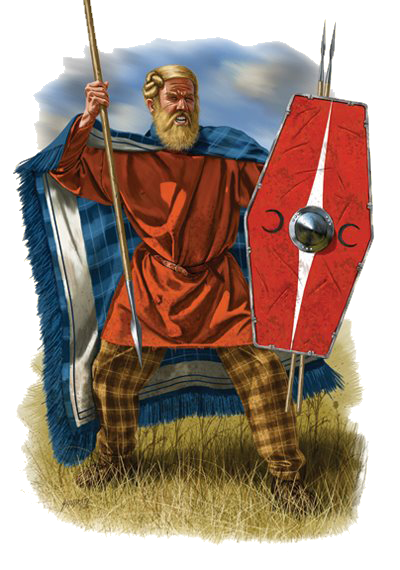 VI ғ.­–да көне германдықтар Еуропаның басқа тайпаларымен араласып, қазіргі кездегі жалпы индоеуропалық тамырға біріктірілген этностардың дамуына негіз болды.
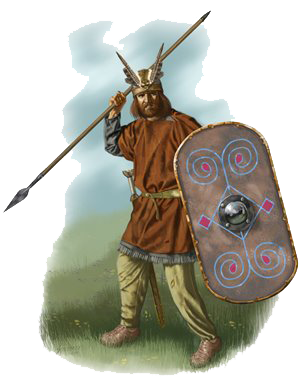 Германдықтардың ең алғашқы жазбасы руна жазбасы болған. Тацит «Германия» атты еңбегінде германдықтардың пірлері ертедегі бал шашатын таяқтарға аса жоғары мағына берген. Матаның кесілген бөліктерін жерге тастап, құран оқып қолға түскенін алып бал ашқан, онда әр түрлі әріпті белгілер жазылған. Сол әріптер руна жазуының алғашқы қолданысы  екен. Руна деген сөзің өзі «құпия» деген мағына береді. Көне гот. Runa «құпияч» нем. Raunen «құпия сөйлеу» деген мағына береді екен.
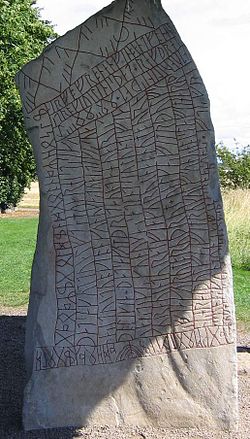 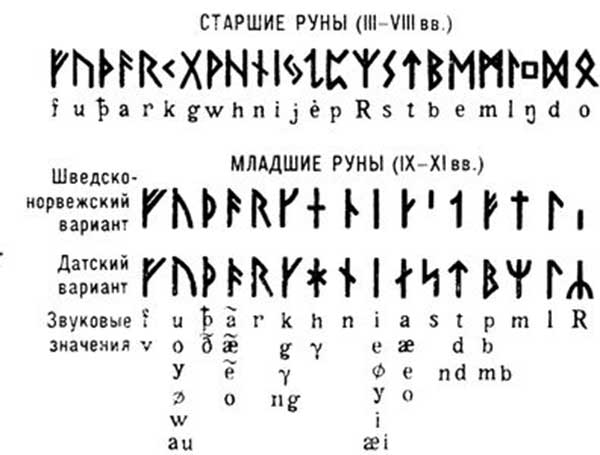 Көне жазба ескерткіштері
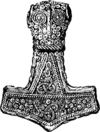 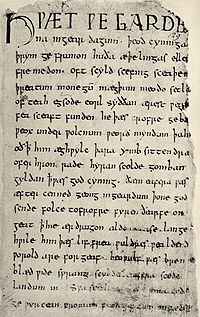 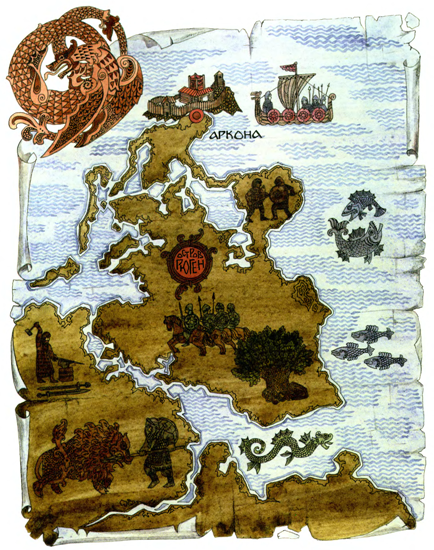 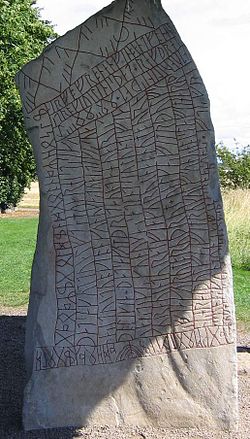 Германдықтардың руникалық әліппбиі оларды тағы «старшие руны» «аға рундар» деп атап, ол 24 белгілерден тұрған. Бірінші алыт әріп бойынша футарк деген атқа ие болған. ыБұл белгілер вертикалды және көлбеу сызықты комбинациялардан тұрады. 
Рундарды алғашқысында сиқырлық, табынушылық мақсатта пайдаланылған. Рундарды білу пірлердің кәсіби құпиялары болған, оны олар ұрпақтан ұрпаққа таратып отырған.
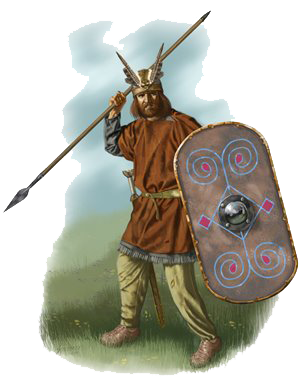 9 ғ-да аға рундарды кіші рундар алмастырды.  Ол екі түрлі әліппбидің вариантынан тұрдады: норвежтік және даттық. Оның аға руннан ерекшелігі, онда 16 әріп бар. 
Христиан дінінің келуінен бастап, германдықтар латын тілімен танысады, ал готтар грек тілімен. Сқйтіп Франк мемлекетінде, Британ жерінде рун жазбасы ығыстырылып шықты да, ал Скандинавия жерінде әлі күнге дейін руна жазбалары пайдаланды. Көбінесе мемлекеттік құжаттарда да қолданыла бастады.
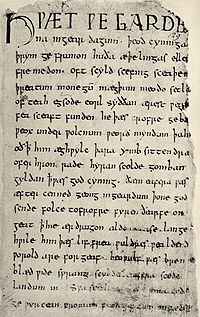 6-11 ғасырда латын тілінің дәуірі келді. Христиан діні келді, ерте феодалдық қоғам құрылысы, латын тілінің басқа роман, герман тлдеріне билік жүргізді.
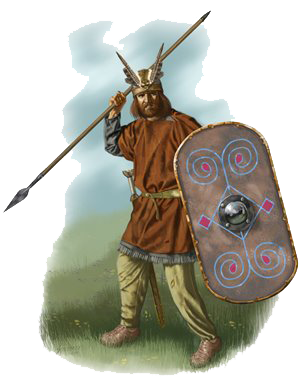